ERCOT Frequency Control Report
March 2019

ERCOT
Operations Planning

PDCWG | April 10, 2019
Summary of March 2019
CPS1: 173.12%
Current CPS1 12-Month Rolling Average: 174.64%
3 BAAL Exceedances
1 hourly CPS1 scores below 100%
BAAL-003 Events have updated through 2018
2018 BAAL-003 FRM Performance: -895.19
2019 RMS1 Statistics
Mean: 15.51 mHz
Min: 13.05 mHz
Max: 18.46 mHz
Energy Statistics
Total Energy: 27,806,530  MWh
Wind Energy: 6,058,318 MWh
Percent Energy from Wind Generation: 21.79%
Minimum System Inertia
Mean: 176,527
Max: 282,123 on March 5th 
Min: 134,534 on March 27th
2
Frequency Control
CPS1, BAAL, & RMS1
Hourly CPS1 by Day
March-19 CPS1 (%): 173.12
4
[Speaker Notes: Outliers:

3/11/19 21:00 90.21%
Unit Loss and large manual offset. Large positive expected generation deviation. Non conforming load dropped by 200 MW while frequency was high. Load was decreasing.]
BAAL Exceedances & Violations
There were 3 BAAL exceedances in March
March 2, 2019
Unit Trip at 03:18:53
Loss of 1224 MW
Less than 59.91 Hz for 1 minute
March 11, 2019
Unit Trip at 21:24:04
Loss of 610 MW
Less than 59.91 Hz for 2 minutes
5
15-Minute Average CPS1%
February-19 CPS1 (%): 173.12
6
12-Month Rolling Average CPS1
Current 12-Month Rolling Average: 174.64%
7
Daily RMS1 of ERCOT Frequency by Year
8
[Speaker Notes: Mean is 15.28 mHz]
Daily RMS1 of ERCOT Frequency by Month
9
Daily RMS1 of ERCOT Frequency by Month
10
[Speaker Notes: Mean: 15.51 mHz
Min: 13.05 mHz
Max: 18.46 mHz]
Frequency Profile Comparison
Frequency Profile Comparison
12
Frequency Profile Comparison
13
Time Error Correction
ERCOT Daily Time Error
15
Time Error Corrections Log Summary
There have been no time error corrections since December 2016
16
BAL-003 Performance
Op. Year 2018 BAL-003 Selected Events
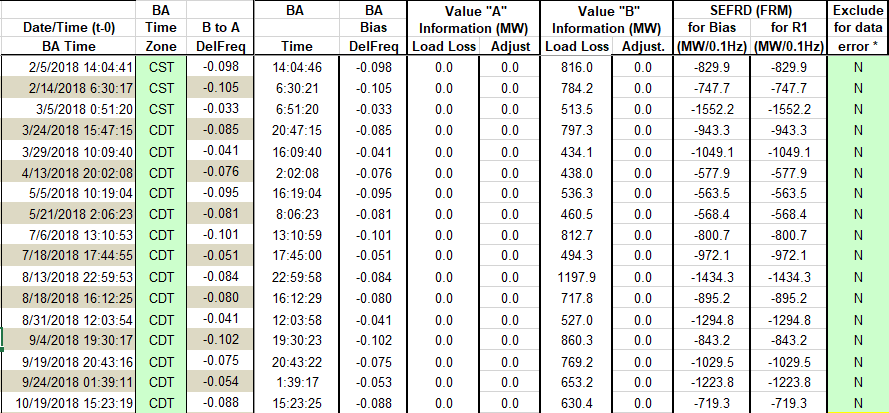 18
Op. Year 2018 BAL-003 FRM Performance
19
[Speaker Notes: FRM Changed to -895 from -759 on April 1st at 10 AM]
ERCOT Energy Statistics
Total Energy
21
[Speaker Notes: 27,806,530 MWh]
Total Energy from Wind Generation
22
[Speaker Notes: 6,058,318 MWh]
% Energy from Wind Generation
23
[Speaker Notes: 21.79%]
ERCOT System Inertia
Daily Minimum System Inertia
25
[Speaker Notes: Minimum Inertia = 128,759 MW*s on 11/3/2018. 

Previous Minimum was 130,014 MW*s on 10/27/2017. This was also our record wind day.

Data:
Mean: 176,527
Max: 282,123 on March 5th 
Min: 134,534 on March 27th]
Questions?
Thank you!